Talking about habits – good and bad
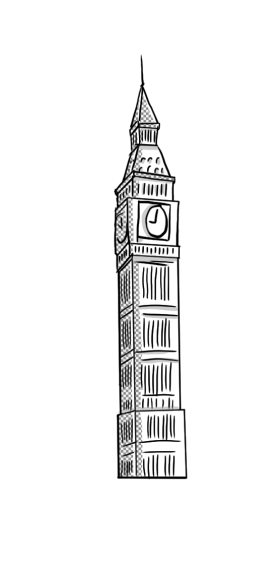 Όνομα Εκπαιδευτικού 
Σχολείο
English Language -  Τάξη  E΄
Graphics from: www.mycutegraphics.com
Adverbs of frequency
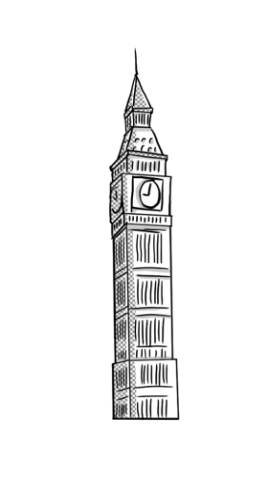 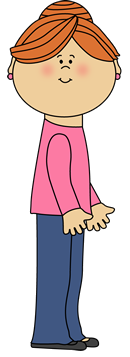 When we talk about our habits, we can say how often we do them. We use some words that are called adverbs of frequency.
Adverbs of frequency
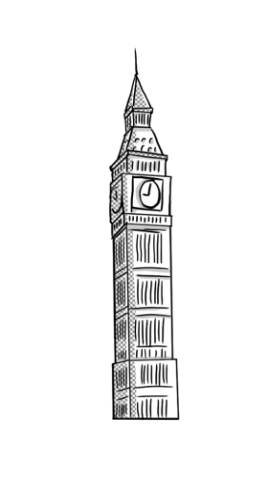 We can use these words or phrases:
 always/every day
usually
often
sometimes
rarely/seldom
never
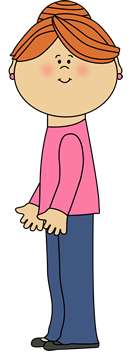 Look at this graph to understand frequency
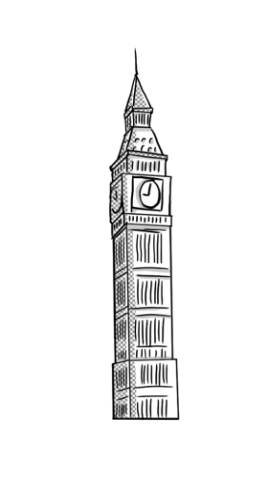 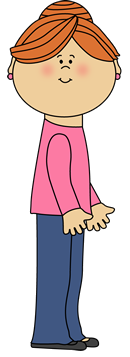 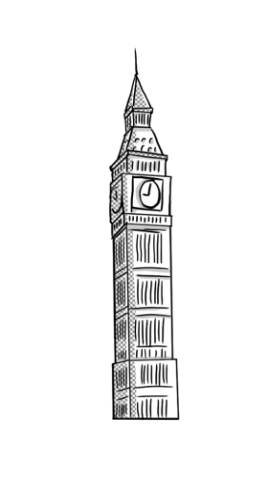 Be careful!
The adverb goes next to the verb (usually before the verb).
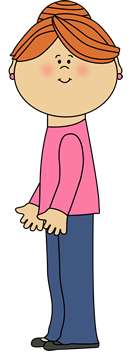 e.g. I usually watch TV in the evening.
She sometimes plays at the park at weekends.
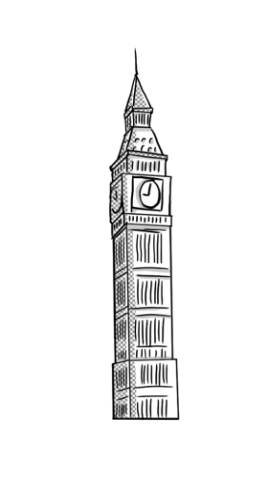 Be careful!
When we use the verb to be the adverb of frequency must come after the verb.
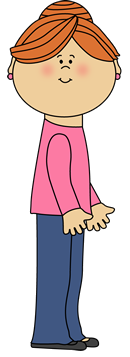 e.g. I am never late for school.
My classmate, George, is always bored at Maths class.
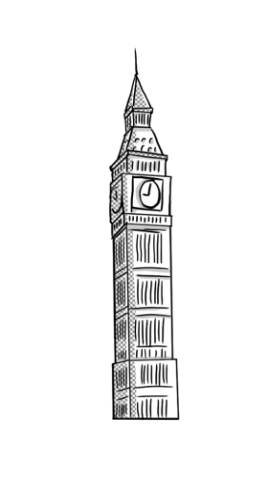 Be careful!
To describe frequency, we can also use a phrase with the word ‘every’.
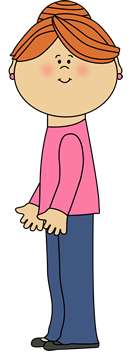 e.g. I go cycling at the park every Sunday. 
We go on holidays to our home island every summer.
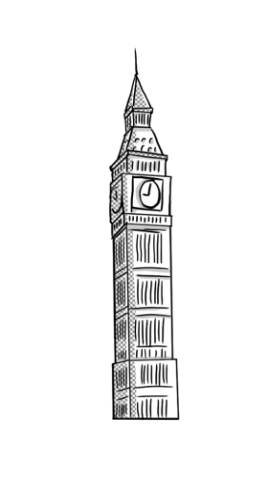 Be careful!
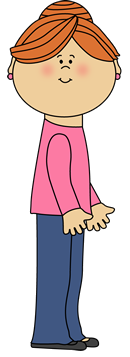 We use ‘how often’ to ask a question. We answer using an adverb of frequency or a phrase with ‘every’
e.g. How often do you go to football practice?
Every Saturday